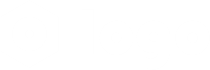 20XX
Work Report
BUSINESS REPORT SUMMARY TEMPLATE
Report：freeppt7.com
Time ：20XX
CONCENTS
1
2
3
4
YOUR TITLE HERE
YOUR TITLE HERE
YOUR TITLE HERE
YOUR TITLE HERE
Add title text here
presentation and make it into a film to wider fielpresentation and make it into a film to wider fieldpresentation and make it into a film to wider field
PART 01
Add Title Text Here
01
01
Add Title Text
Add Title Text
Click here to add content, content to match the title.
Click here to add content, content to match the title.
02
02
Add Title Text
Add Title Text
Click here to add content, content to match the title.
Click here to add content, content to match the title.
03
03
Add Title Text
Add Title Text
Click here to add content, content to match the title.
Click here to add content, content to match the title.
Add Title Text Here
Add title text
Add title text
Click here to add content, content to match the title.
Click here to add content, content to match the title.
1
2
3
4
5
Add title text
Add title text
Add title text
Click here to add content, content to match the title. .
Click here to add content, content to match the title.
Click here to add content, content to match the title.
Add title text 04
Add title text 02
Add title text 03
Add title text 01
Add title text 05
Click here to add content, content to match the title.
Click here to add content, content to match the title.
Click here to add content, content to match the title.
Click here to add content, content to match the title.
Click here to add content, content to match the title.
Add Title Text Here
Add title text
Add title text
Add title text
Click here to add content, content to match the title.
Click here to add content, content to match the title.
Click here to add content, content to match the title.
Add Title Text Here
Add title text
Click here to add content, content to match the title.
Add title text
Click here to add content, content to match the title.
Add title text
Add title text
Click here to add content, content to match the title.
Click here to add content, content to match the title.
Add title text
Add title text
Click here to add content, content to match the title.
Click here to add content, content to match the title.
Add Title Text Here
01
03
05
07
Click here to add content, content to match the title.
Click here to add content, content to match the title.
Click here to add content, content to match the title.
Click here to add content, content to match the title.
02
04
06
Click here to add content, content to match the title.
Click here to add content, content to match the title.
Click here to add content, content to match the title.
Add Title Text Here
Add title text 04
Add title text 01
Add title text 02
Add title text 03
4
Click here to add content, content to match the title.
Click here to add content, content to match the title.
Click here to add content, content to match the title.
Click here to add content, content to match the title.
1
3
2
Add title text here
presentation and make it into a film to wider fielpresentation and make it into a film to wider fieldpresentation and make it into a film to wider field
PART 02
Add Title Text Here
2
1
Add title text
Click here to add content, content to match the title. Click here to add content, content to match the title. Click here to add content, content to match the title. Click here to add content, content to match the title.
Click here to add content, content to match the title. Click here to add content, content to match the title.
1.908 M
2.074 M
Man
Woman
Add Title Text Here
Add title text
72%
Click here to add content, content to match the title.
Click here to add content, content to match the title.
28%
Add title text
Click here to add content, content to match the title.
Click here to add content, content to match the title. Click here to add content, content to match the title.
Add Title Text Here
Add title text 
Click here to add content, content to match the title.
Add title text 
Click here to add content, content to match the title.
Add title text 
Click here to add content, content to match the title.
Add title text 
Click here to add content, content to match the title.
Add Title Text Here
03 Add title text
Click here to add content, content to match the title.
01 Add title text
02 Add title text
Click here to add content, content to match the title.
Click here to add content, content to match the title.
Add Title Text Here
80%
Add title text 01
Click here to add content, content to match the title. Click here to add content, content to match the title.
70%
Add title text 02
Click here to add content, content to match the title. Click here to add content, content to match the title.
60%
Add title text 03
40%
Click here to add content, content to match the title. Click here to add content, content to match the title.
Add title text 04
Click here to add content, content to match the title. Click here to add content, content to match the title.
Add title text here
presentation and make it into a film to wider fielpresentation and make it into a film to wider fieldpresentation and make it into a film to wider field
PART 03
Add Title Text Here
1. Add title text 
Click here to add content, content to match the title.
4. Add title text 
Click here to add content, content to match the title.
5. Add title text 
Click here to add content, content to match the title.
4
5
2
1
3
2. Add title text 
Click here to add content, content to match the title.
3. Add title text 
Click here to add content, content to match the title.
Add Title Text Here
Add title text
Add title text
Click here to add content, content to match the title.
Add title text
Click here to add content, content to match the title.
2024
Add title text
Click here to add content, content to match the title.
Click here to add content, content to match the title.
Click here to add content, content to match the title. Click here to add content, content to match the title. Click here to add content, content to match the title. Click here to add content, content to match the title.
Add Title Text Here
01
03
02
04
Add title text
Add title text
Add title text
Add title text
Click here to add content, content to match the title.
Click here to add content, content to match the title.
Click here to add content, content to match the title.
Click here to add content, content to match the title.
Click here to add content, content to match the title. Click here to add content, content to match the title. Click here to add content, content to match the title. Click here to add content, content to match the title.
Add Title Text Here
Add title text
19.5 M
1
Click here to add content, content to match the title. Click here to add content, content to match the title. Click here to add content, content to match the title. Click here to add content, content to match the title.
17.2 M
2
9.2 M
3
7.7 M
4
Keywords
Keywords
Keywords
Keywords
Click here to add content, content to match the title. Click here to add content, content to match the title.
Add Title Text Here
1
3
5
Add title text
Add title text
Add title text
Click here to add content, content to match the title.
Click here to add content, content to match the title.
Click here to add content, content to match the title.
2023
2024
2025
2026
2027
2
4
Add title text
Add title text
Click here to add content, content to match the title.
Click here to add content, content to match the title.
Add Title Text Here
1
3
Add title text
Add title text
Click here to add content, content to match the title.
Click here to add content, content to match the title.
4
2
0
Add title text
Add title text
Click here to add content, content to match the title.
Click here to add content, content to match the title.
01
02
03
Click here to add content, content to match the title.
Click here to add content, content to match the title.
Click here to add content, content to match the title.
Add title text here
presentation and make it into a film to wider fielpresentation and make it into a film to wider fieldpresentation and make it into a film to wider field
PART 04
Add Title Text Here
1
2
3
4
Add title text
Add title text
Add title text
Add title text
Click here to add content, content to match the title.
Click here to add content, content to match the title.
Click here to add content, content to match the title.
Click here to add content, content to match the title.
5
6
7
8
Add title text
Add title text
Add title text
Add title text
Click here to add content, content to match the title.
Click here to add content, content to match the title.
Click here to add content, content to match the title.
Click here to add content, content to match the title.
Add Title Text Here
01
02
Add title text
Add title text
Click here to add content, content to match the title.
Click here to add content, content to match the title.
Add title text
Click here to add content, content to match the title.
Add title text
Add title text
Click here to add content, content to match the title.
Click here to add content, content to match the title.
Add title text
04
03
Add title text
Add title text
Click here to add content, content to match the title.
Click here to add content, content to match the title.
Click here to add content, content to match the title.
Add Title Text Here
Add title text
Add title text
Add title text
Add title text
Add title text
Click here to add content, content to match the title.
Click here to add content, content to match the title.
Click here to add content, content to match the title.
Click here to add content, content to match the title.
Click here to add content, content to match the title.
Add Title Text Here
9%
12%
Add title text
37%
Add title text
Click here to add content, content to match the title.
Click here to add content, content to match the title.
Add title text
Add title text
Click here to add content, content to match the title.
Click here to add content, content to match the title.
25%
Add title text
Click here to add content, content to match the title.
Add Title Text Here
40%
50%
30%
Click here to add content, content to match the title.
Click here to add content, content to match the title.
Click here to add content, content to match the title.
Click here to add content, content to match the title.  
Click here to add content, content to match the title.
Click here to add content, content to match the title.  
Click here to add content, content to match the title.
Click here to add content, content to match the title.  
Click here to add content, content to match the title.
Click here to add content, content to match the title. Click here to add content, content to match the title. Click here to add content, content to match the title.
Add title text
Add title text
Add title text
Add Title Text Here
Add title text
Keywords Add title text
Add title text
Click here to add content, content to match the title.
Click here to add content, content to match the title.
Click here to add content, content to match the title.
Click here to add content, content to match the title.
Click here to add content, content to match the title.
Click here to add content, content to match the title.
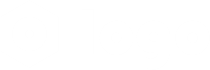 20XX
THANK YOU
BUSINESS REPORT SUMMARY TEMPLATE
Report ：freeppt7.com
Time ：20XX
PPT下载 http://www.1ppt.com/xiazai/